Sustainable University Mobility Plan – SUMP
Ing. Maria Rosaria Saporito
Indice
Il SUMP 

L’indagine di mobilità

Risultati

Linee di indirizzo strategico per favorire la mobilità sostenibile
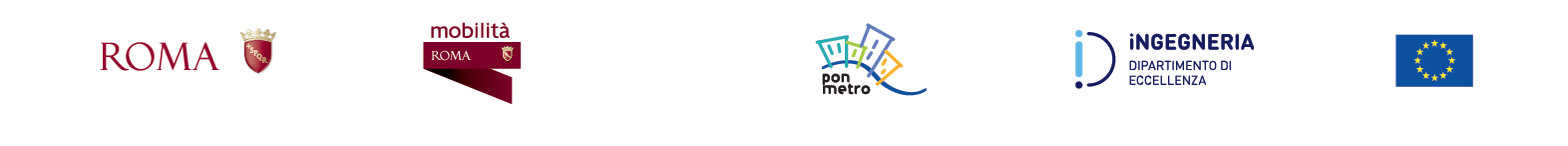 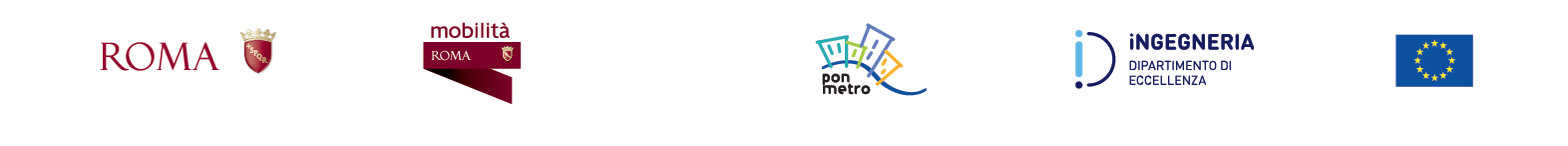 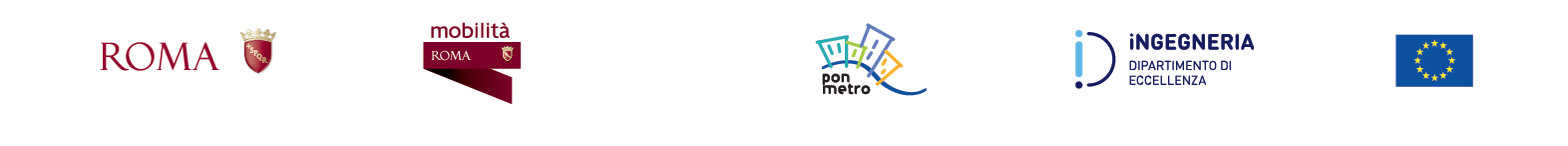 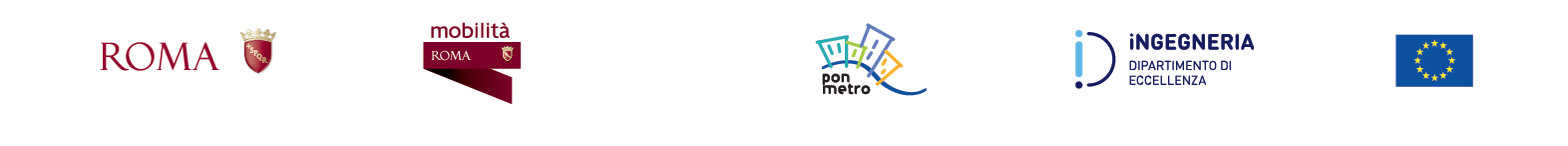 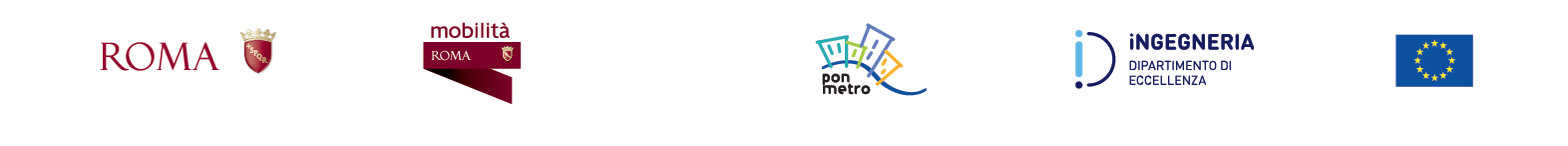 Il SUMP – Piano della Mobilità sostenibile Sapienza
- Strumento di indirizzo, di programmazione e attuazione, nel breve-medio-lungo periodo, di interventi di mobilità sostenibile 
- Obiettivo: portare studenti e personale Sapienza all’utilizzo di forme di mobilità ecosostenibili
Fase I : Analisi dei dati di spostamento degli studenti e del personale (terminata) 
Fase II :  Definizione strategie e interventi (in fase di completamento)
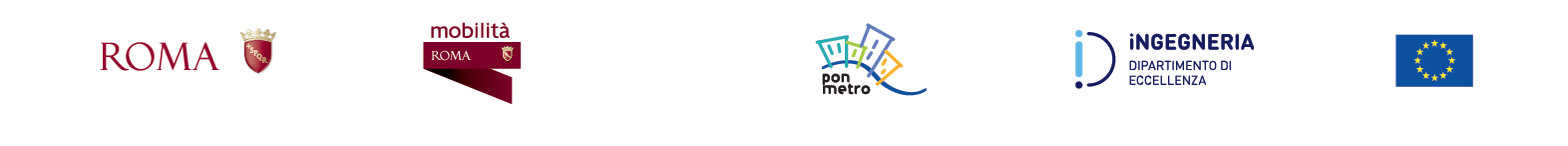 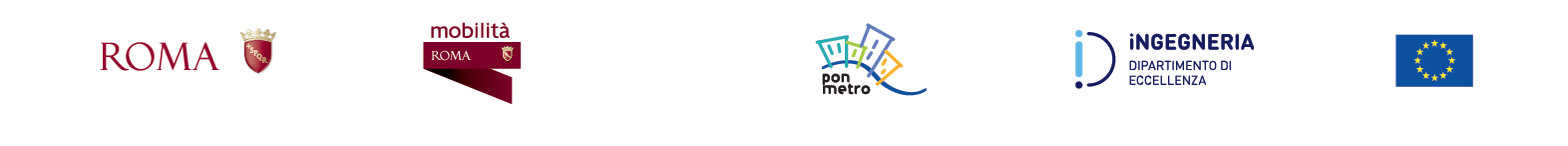 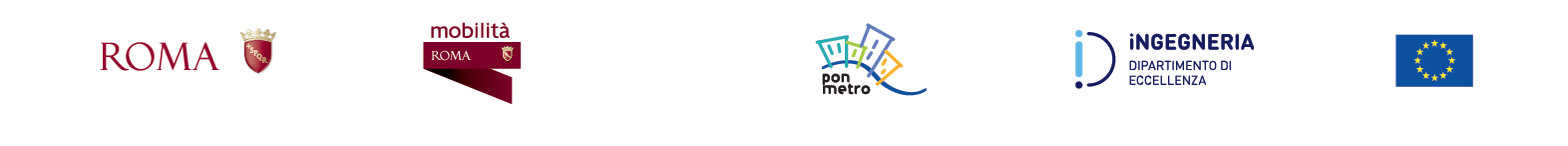 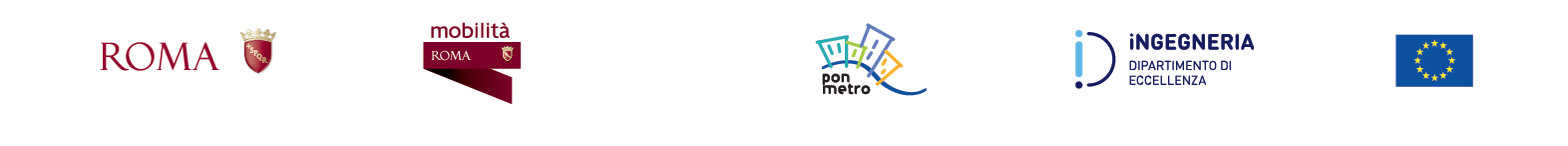 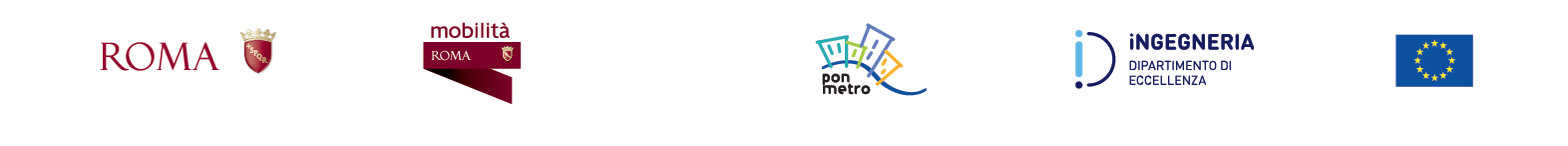 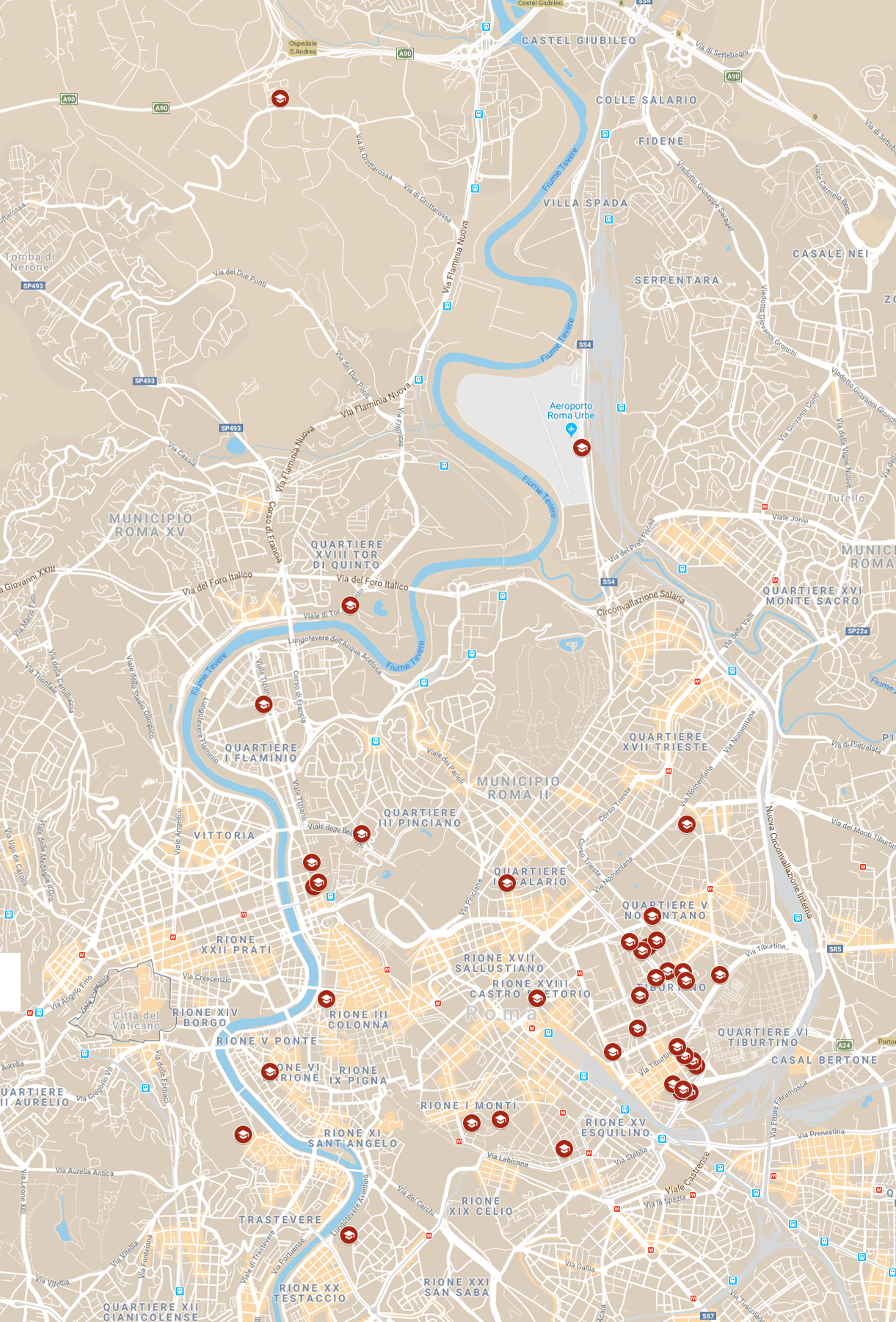 L’indagine di mobilità
- 22 macro aree dislocate 
sul territorio della Capitale
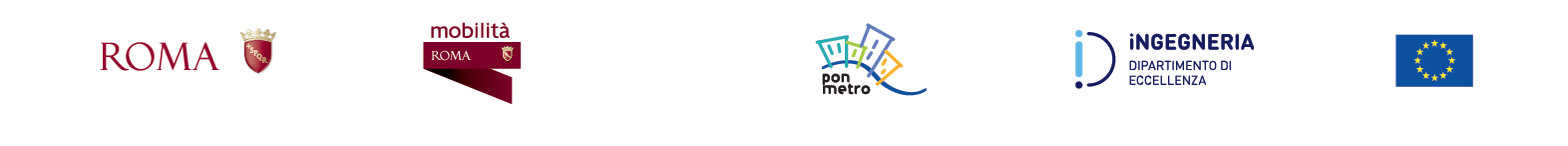 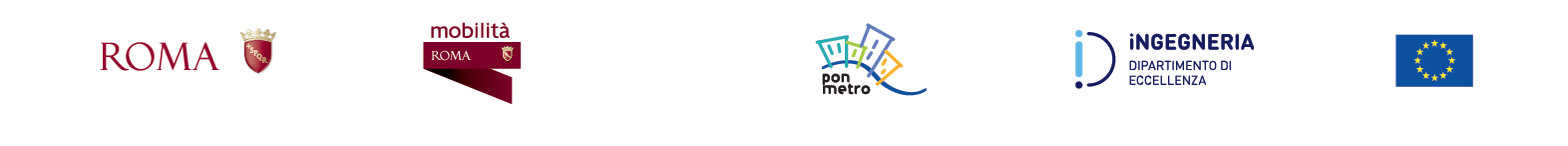 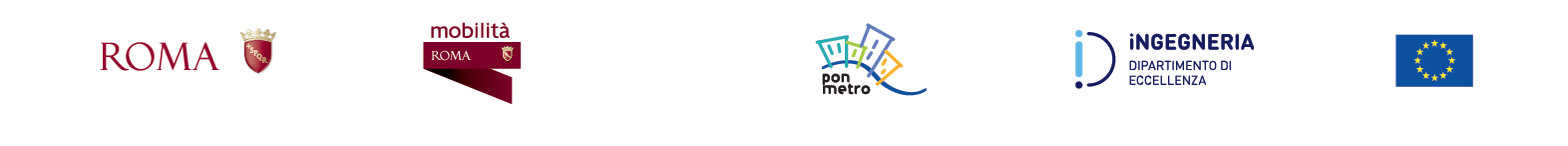 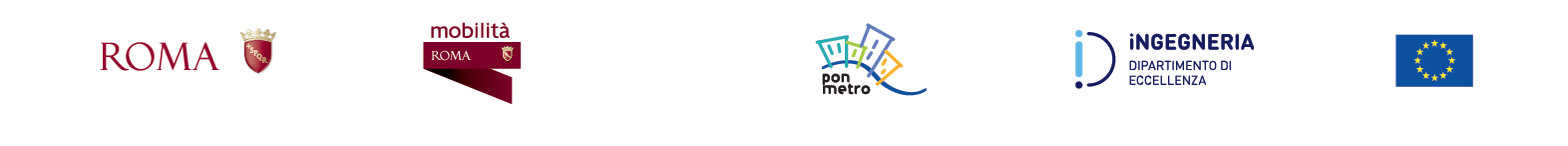 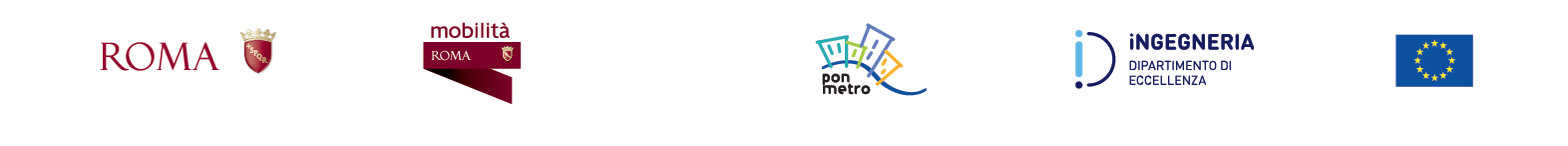 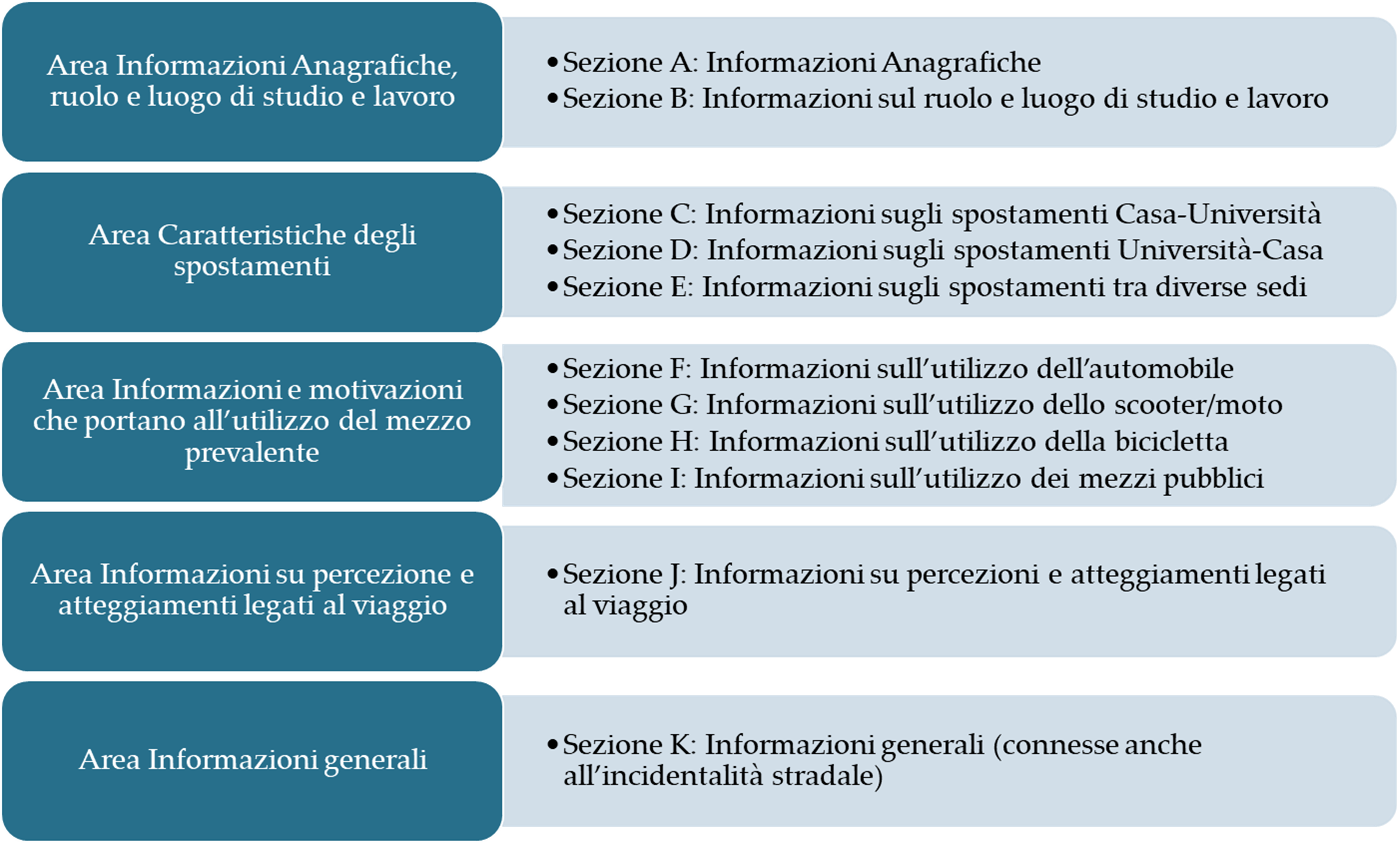 Il questionario
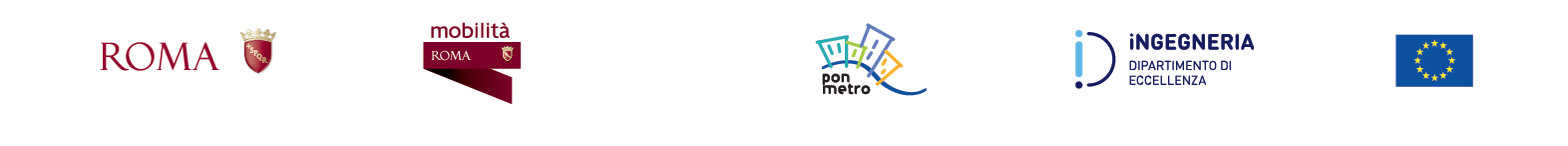 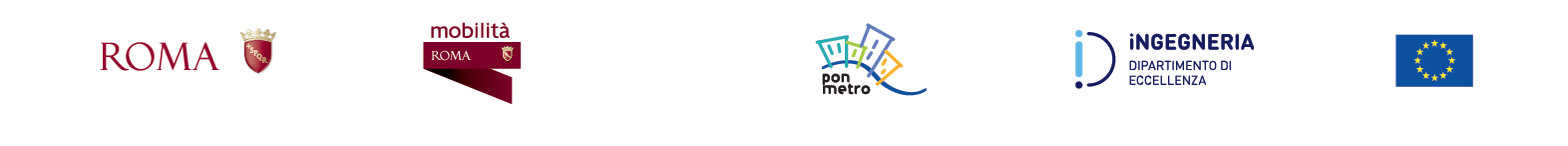 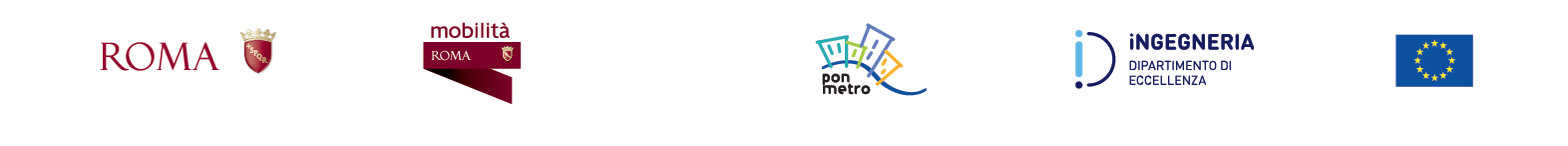 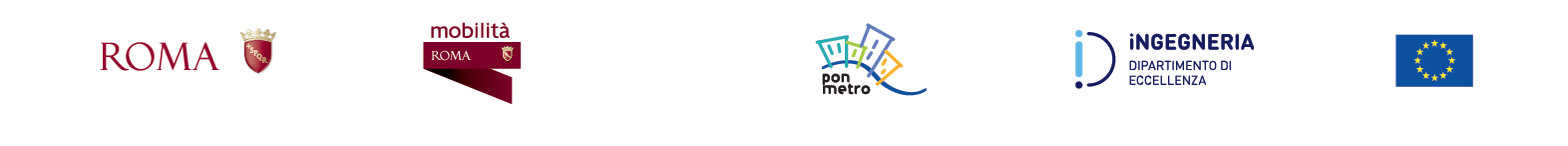 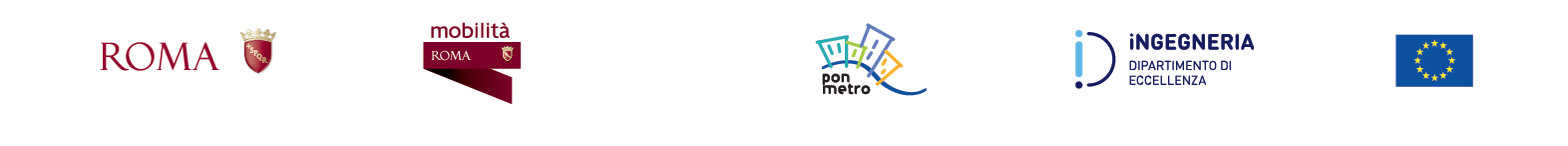 Modalità di indagine
Questionario somministrato attraverso una piattaforma online avanzata
Inviato a circa 108.000 studenti e 23.000 dipendenti
Invii successivi nell’arco temporale di 3 mesi
Inteso il programma di solleciti:
via email;
verbalmente in contesti diversi come lezioni, workshop, meeting e brevi testi informativi diffusi presso alcune sedi.
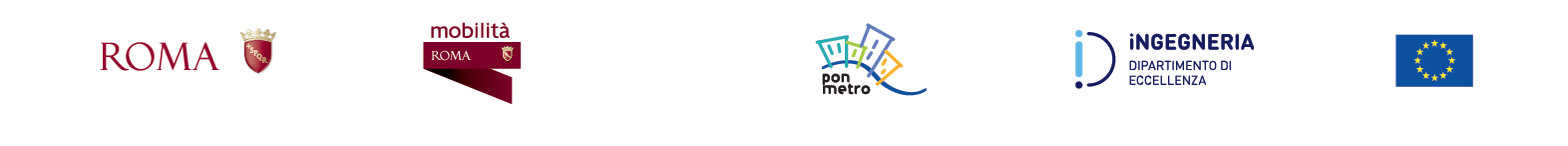 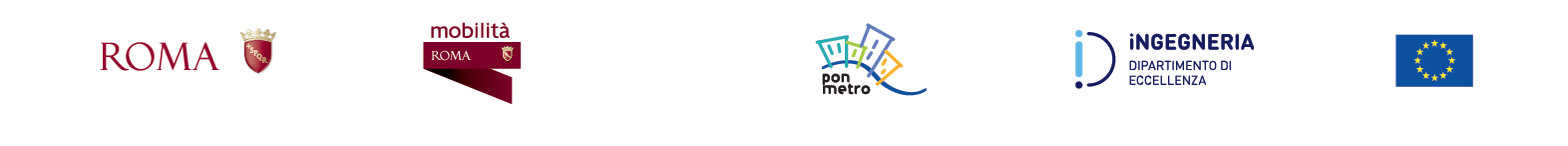 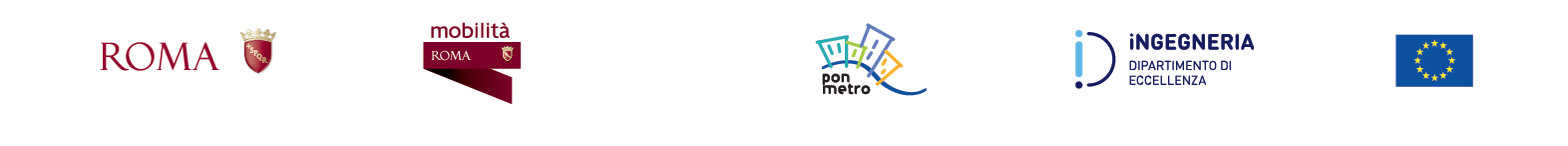 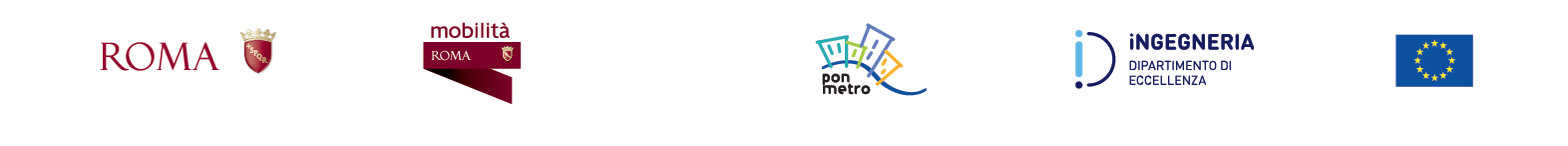 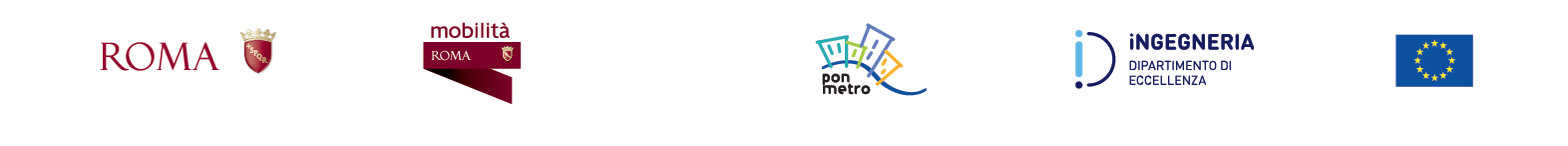 Il Campione
14% Studenti

41% Personale
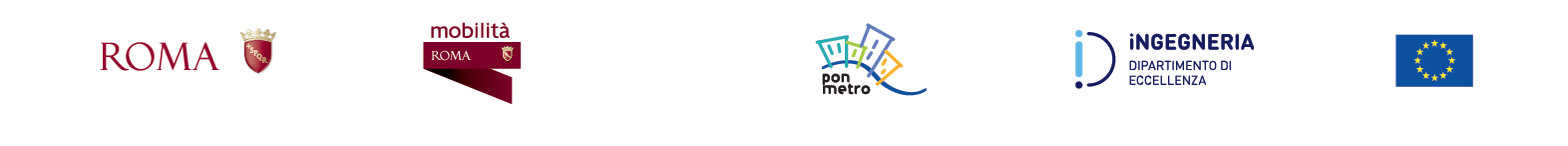 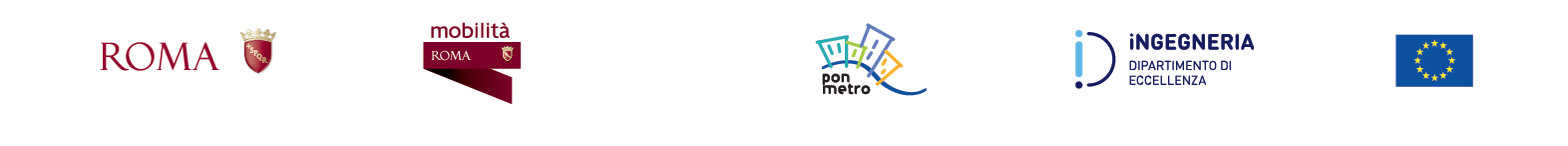 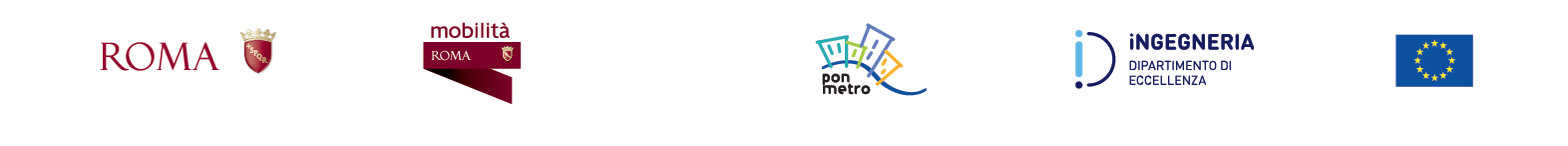 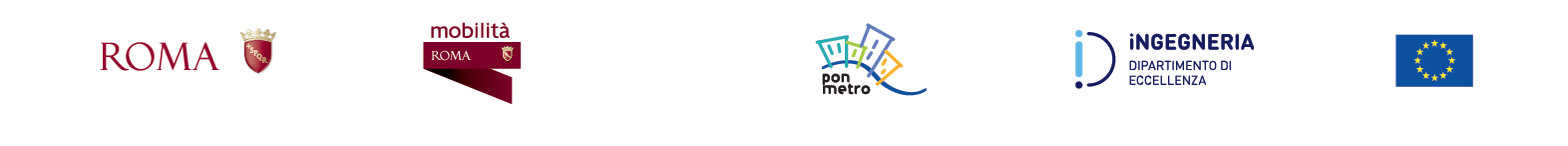 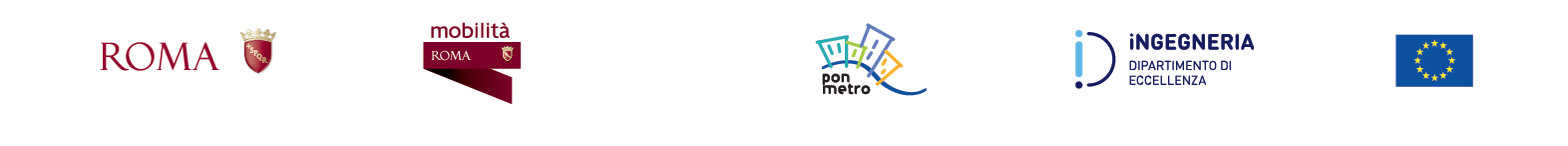 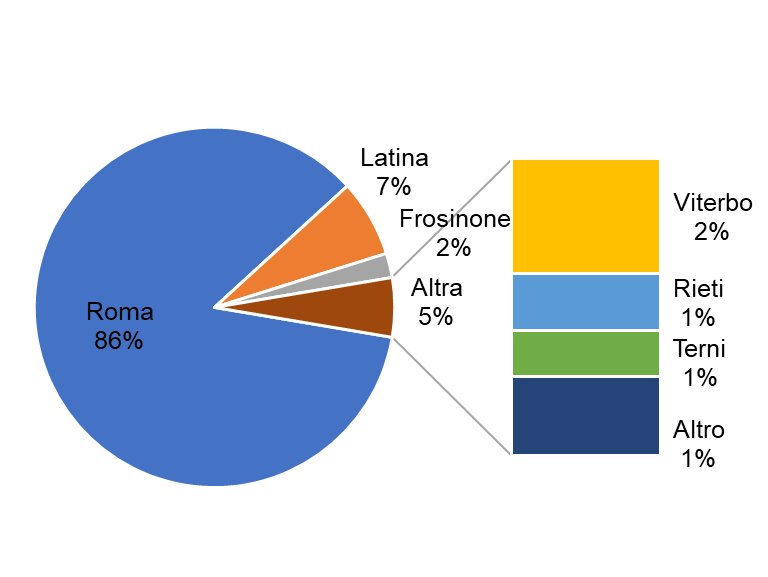 Personale
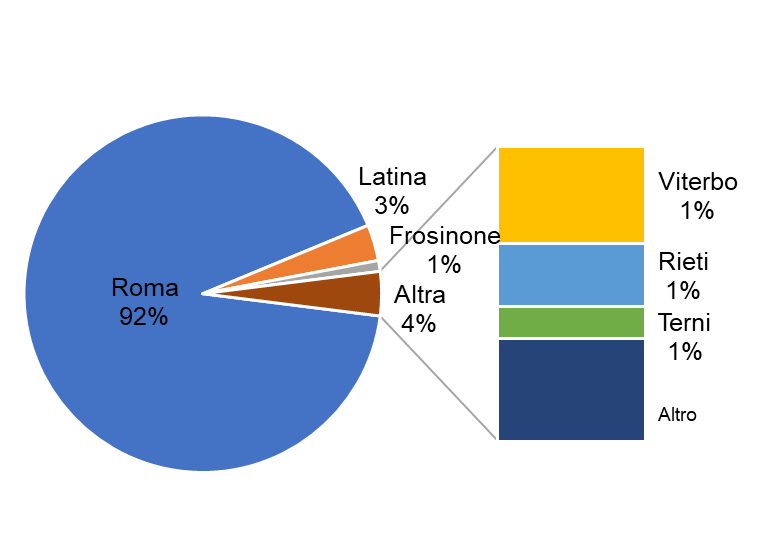 Studenti
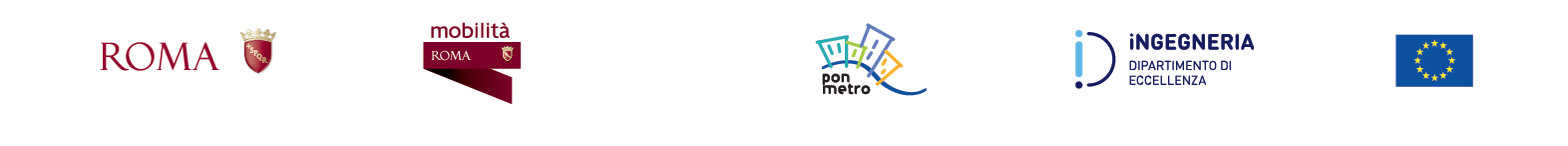 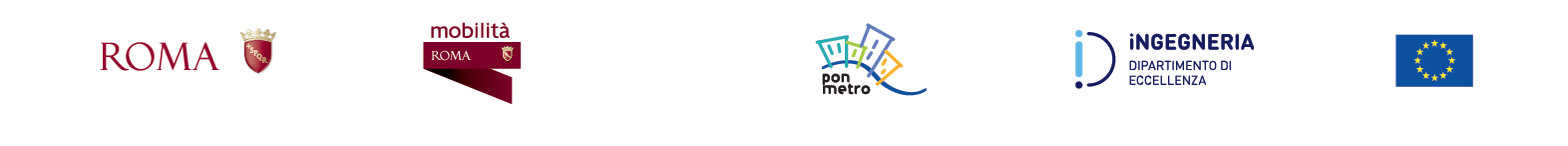 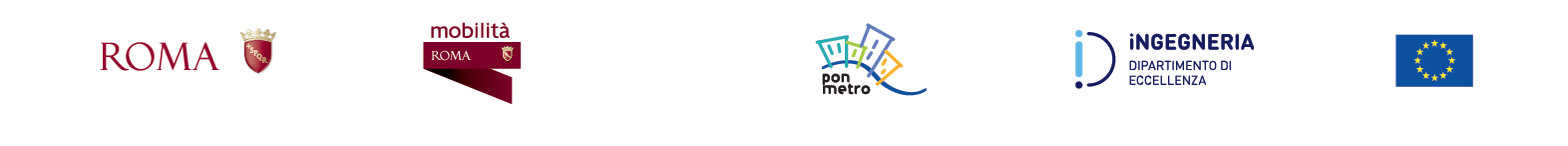 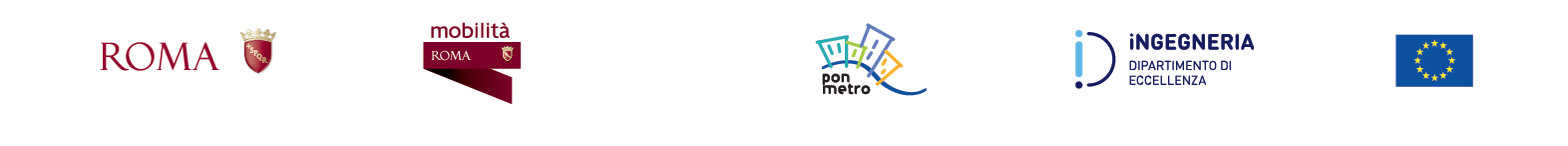 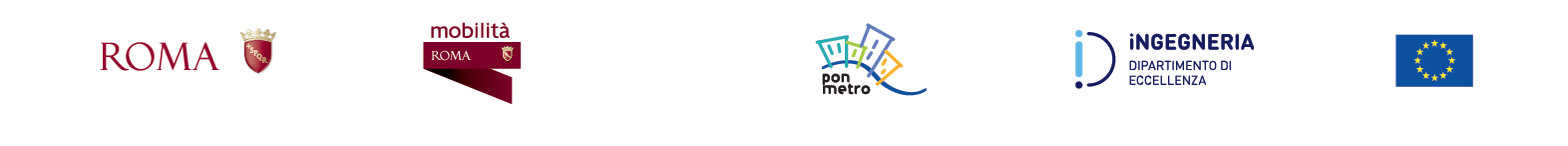 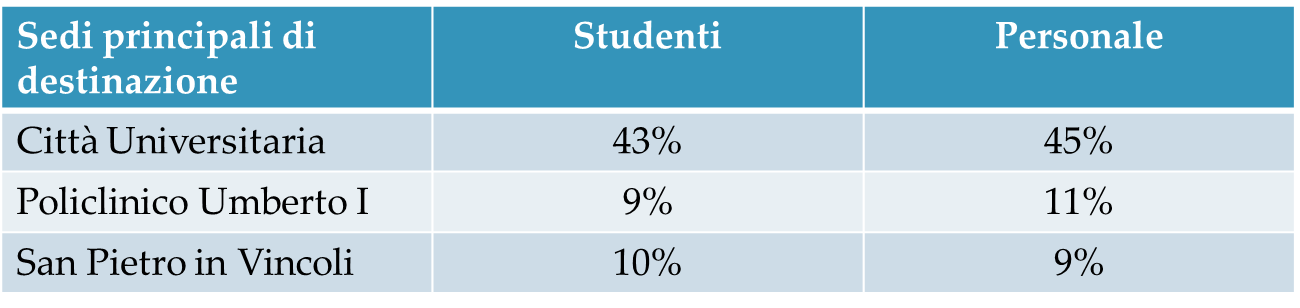 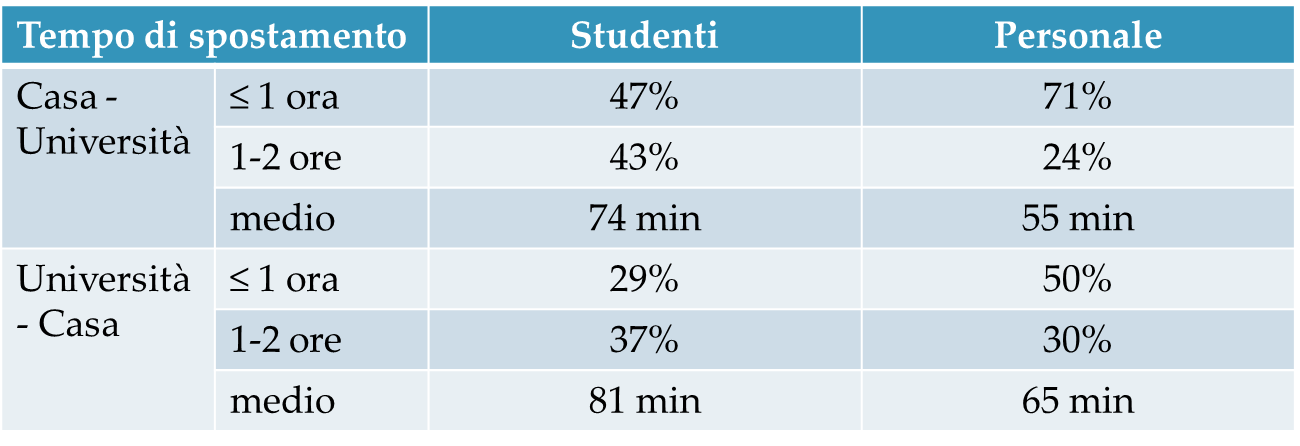 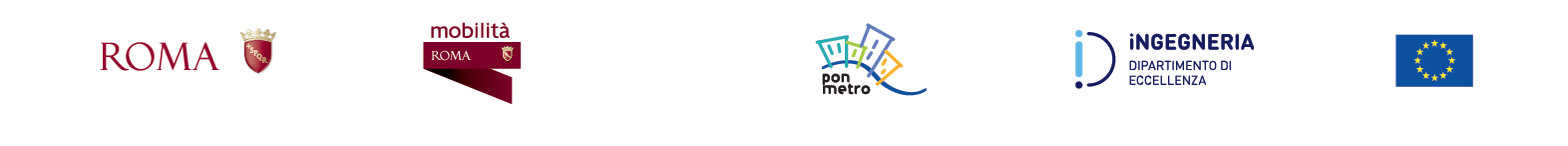 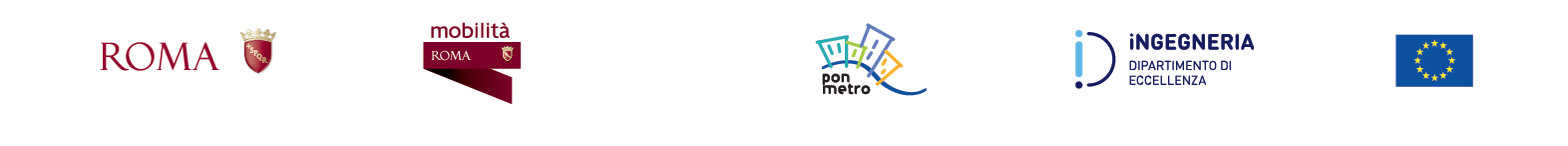 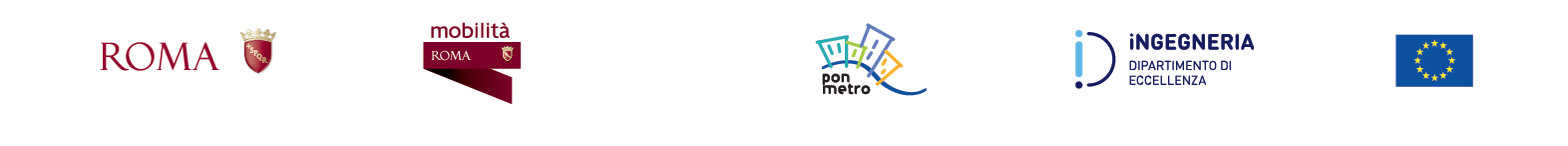 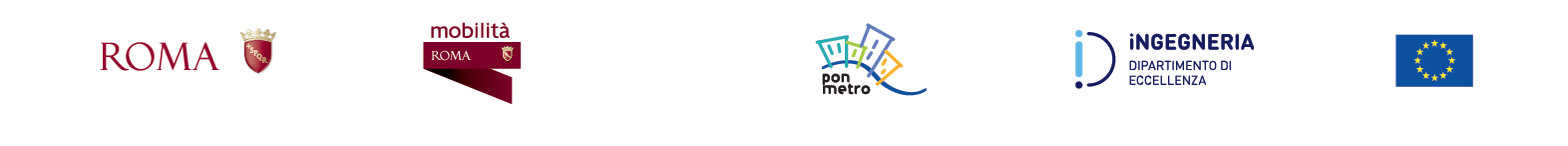 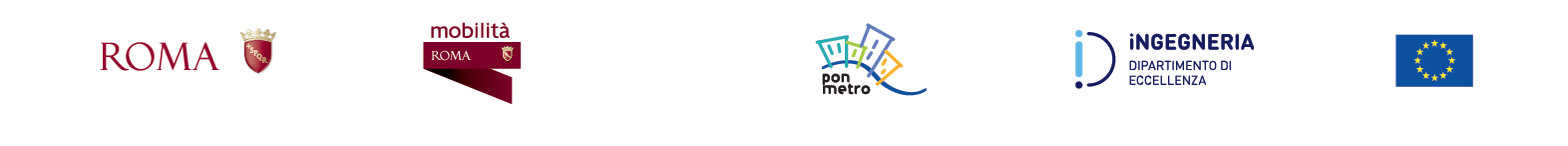 Mezzo 
principale 
dello 
spostamento
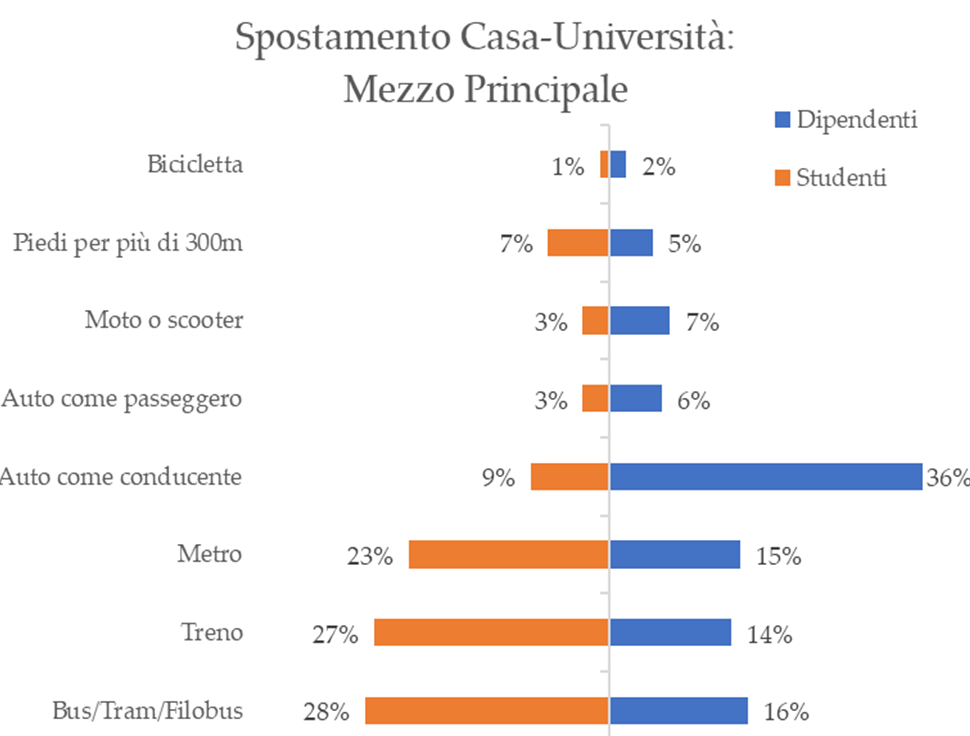 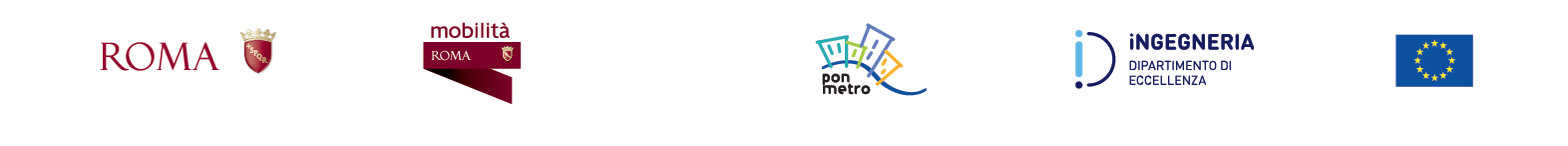 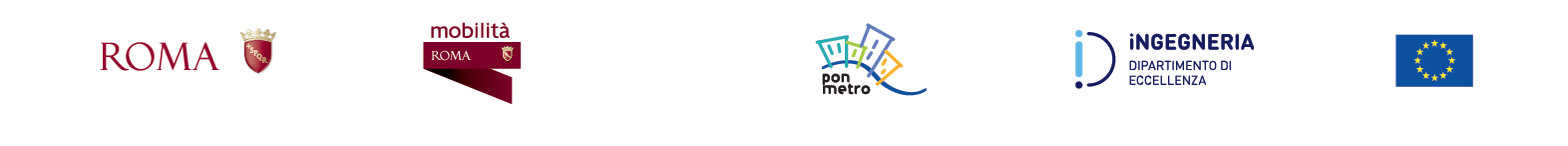 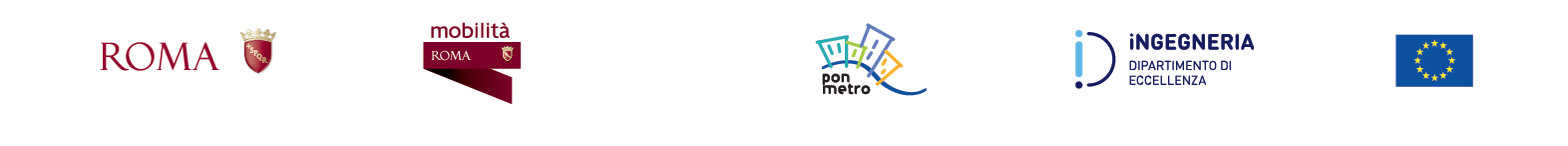 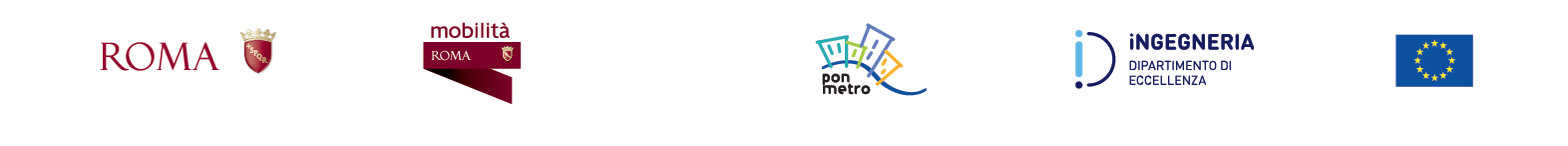 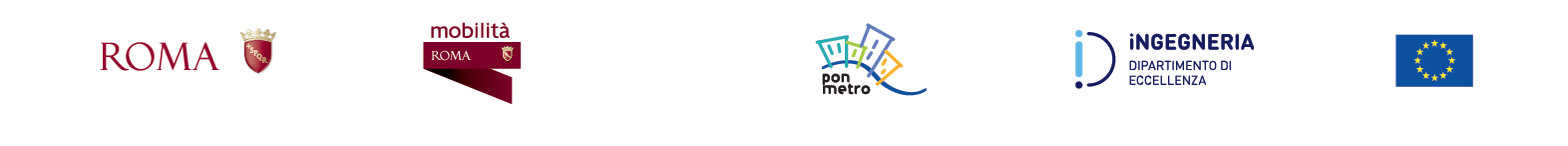 Caratteristiche degli spostamenti in Automobile
Studenti:
Prevalentemente viaggiano da soli (come gli utilizzatori della moto);
Auto intestata a familiari;
Cercano parcheggio libero in strada non preoccupandosi molto della sosta (circa la metà).
Personale:
Prevalentemente viaggiano da soli (come gli utilizzatori della moto);
Auto propria;
Parcheggiano in sede e su strada (% circa uguali);
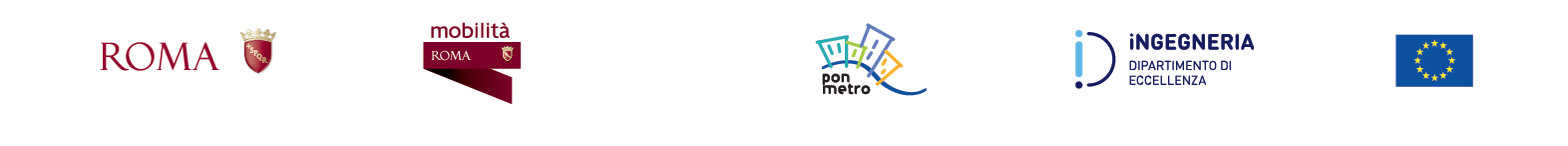 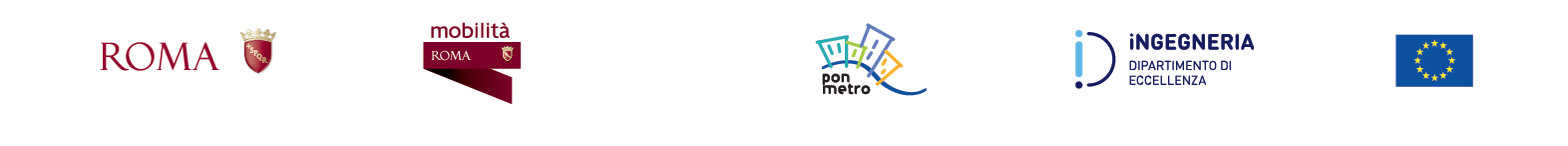 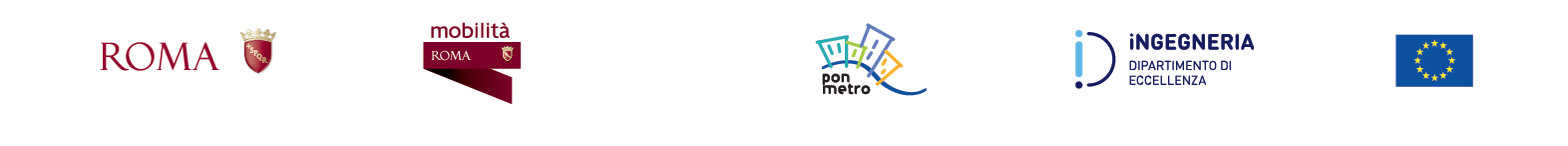 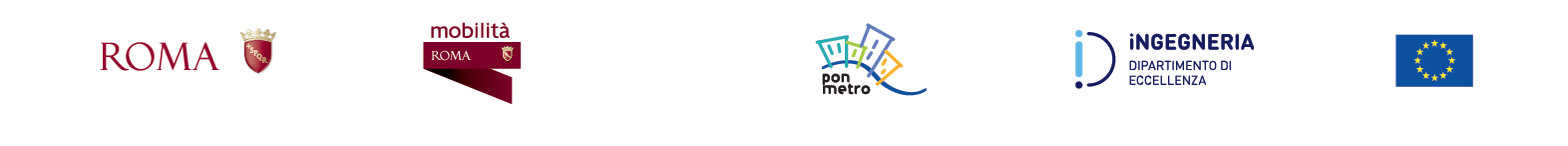 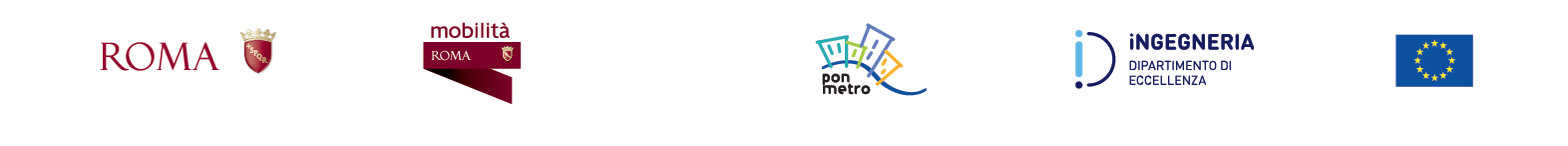 Caratteristiche degli spostamenti in bicicletta e mezzi pubblici
Tra gli studenti utilizzatori della bicicletta pochissimi hanno acquistato una bicicletta pieghevole o elettriche
Sale di poco la % del personale che è passato dalla bicicletta normale a quelle più facilmente trasportabili o elettriche
Per bus/metro/treno, in entrambe i casi, molti sono i possessori di abbonamenti annuali
Molti ignorano di poter usufruire di agevolazioni tariffarie
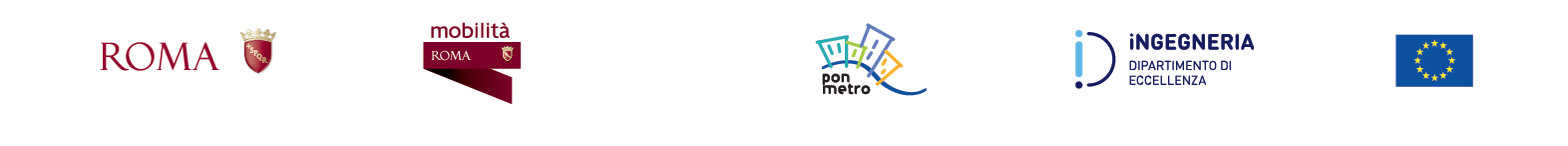 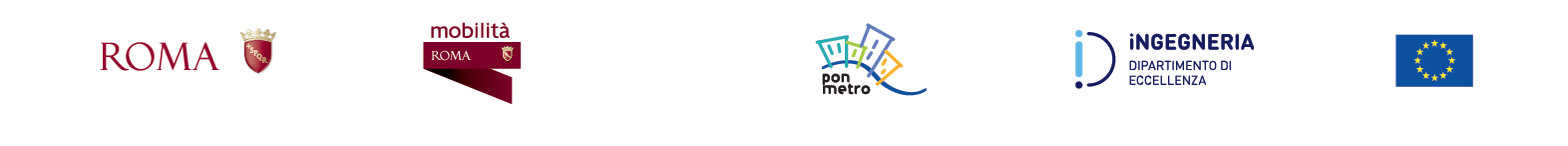 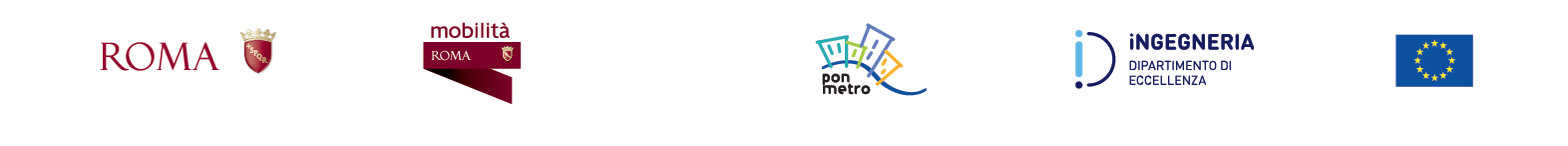 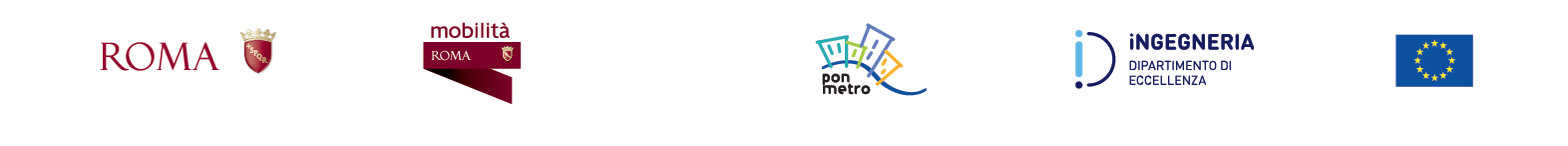 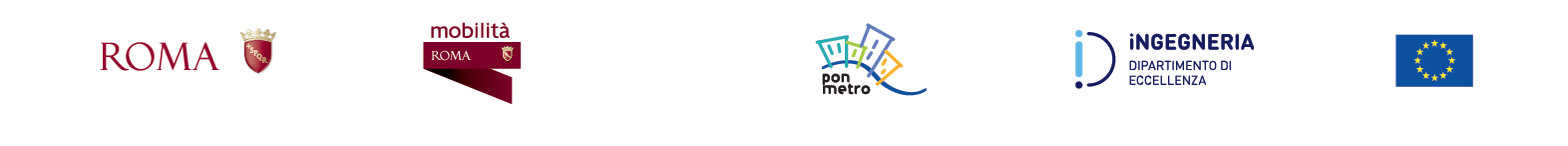 Difficoltà negli spostamenti
Problemi maggiori bicicletta:
Disponibilità spazi dedicati;
Sicurezza;
Presenza percorsi ciclabili dedicati/sicuri.
Problemi maggiori TPL:
Affidabilità;
Affollamento;
Sicurezza;
Assenza di collegamenti diretti.
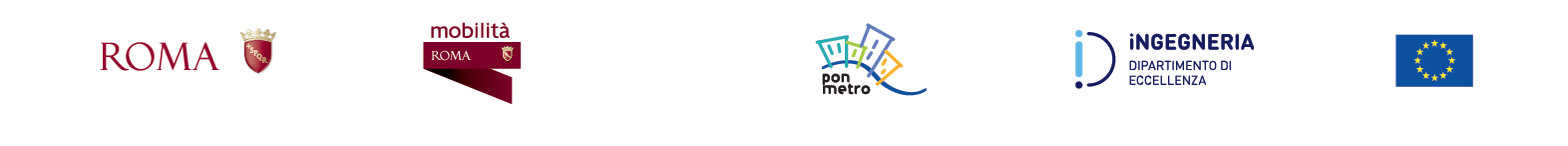 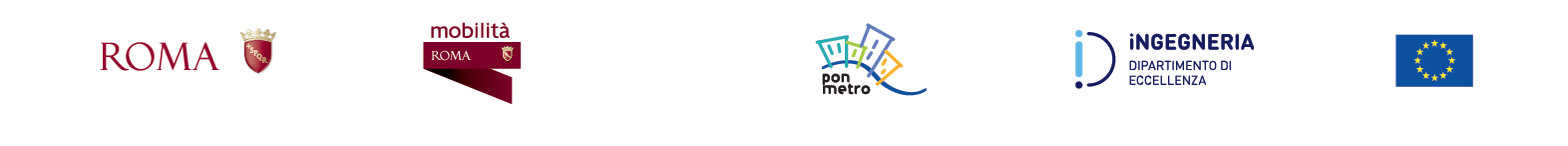 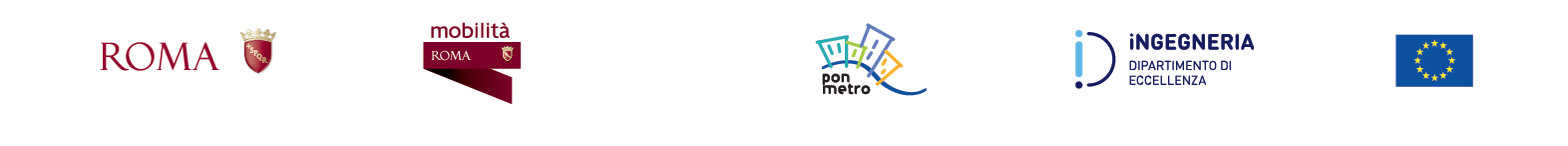 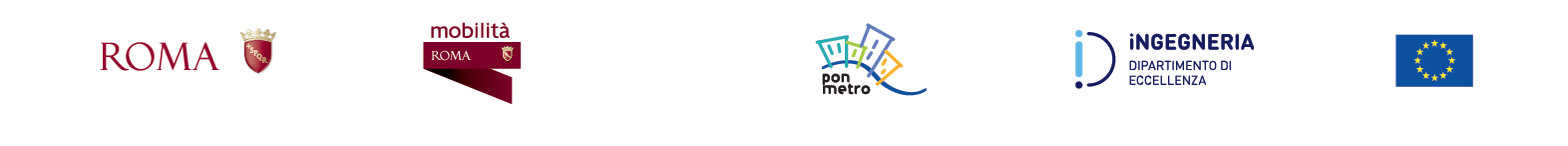 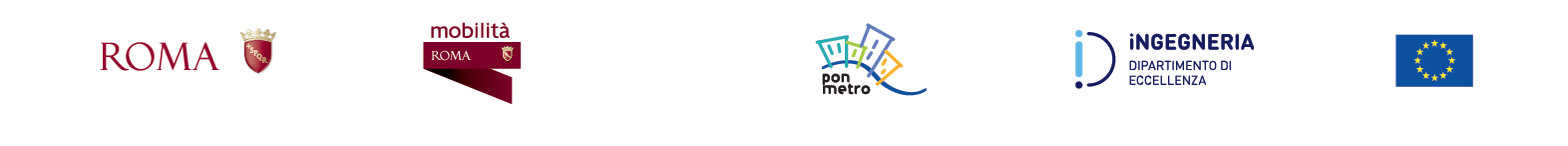 Studenti - Giudizio su eventuali proposte
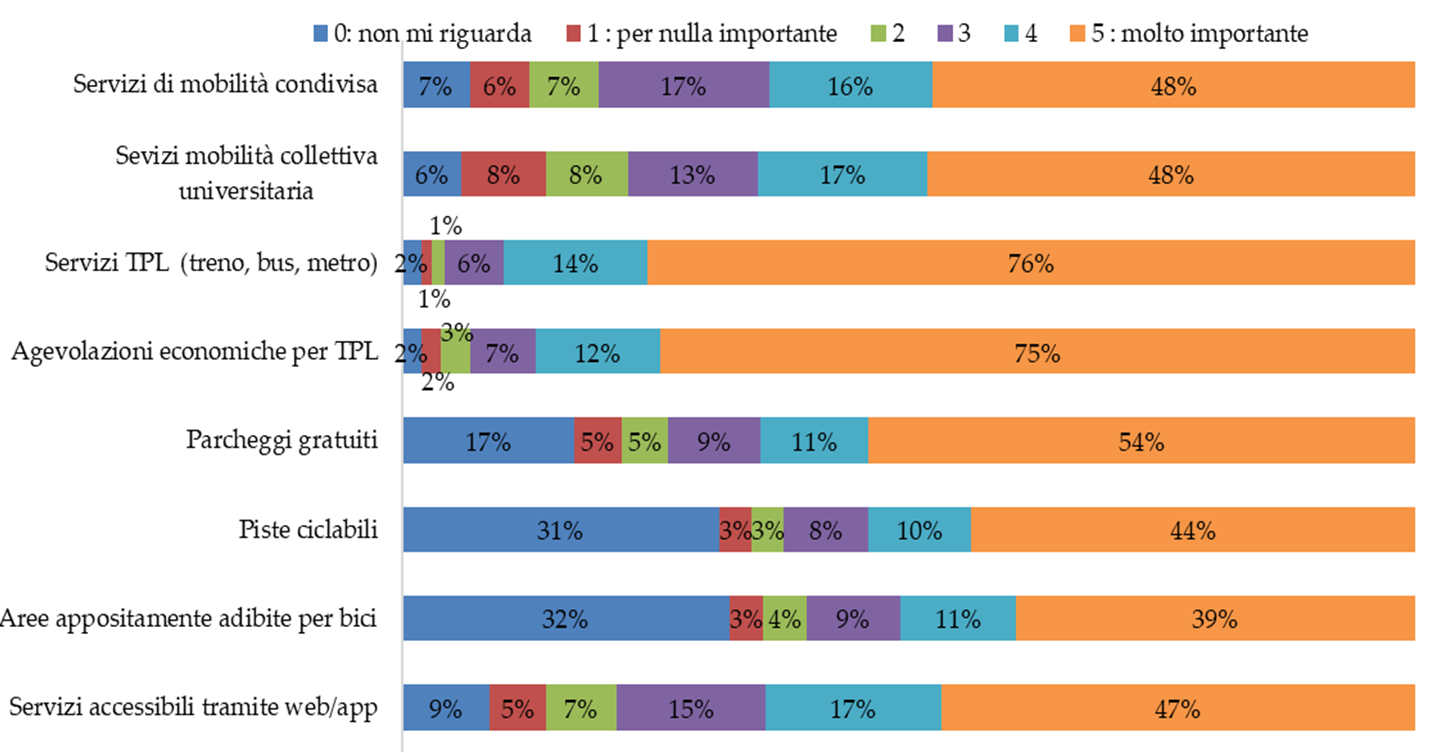 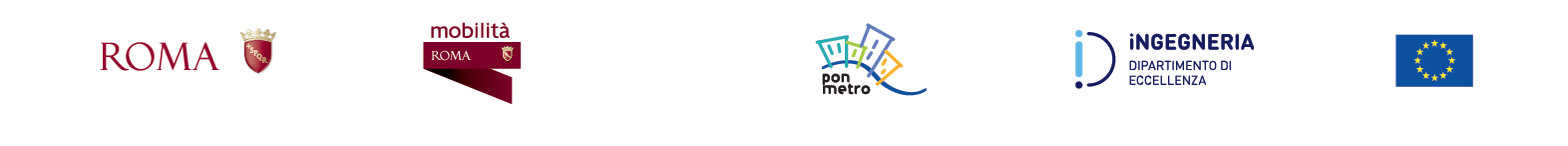 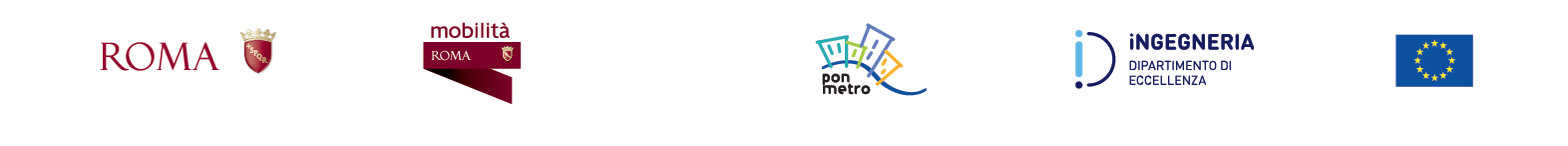 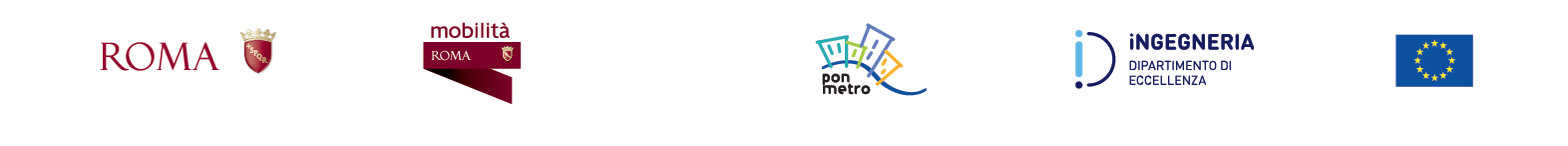 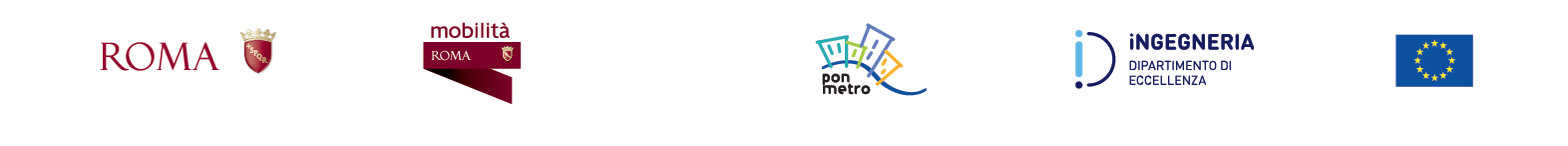 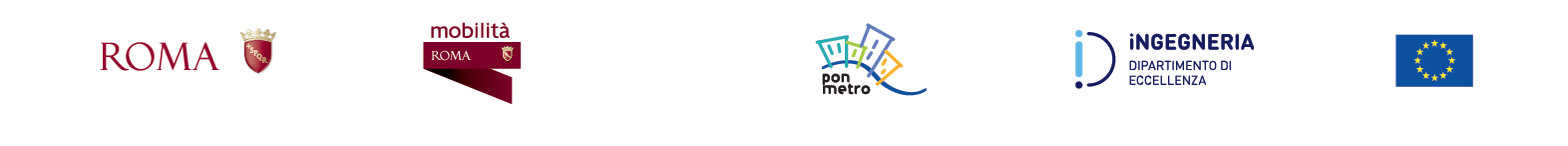 Personale - Giudizio su eventuali proposte
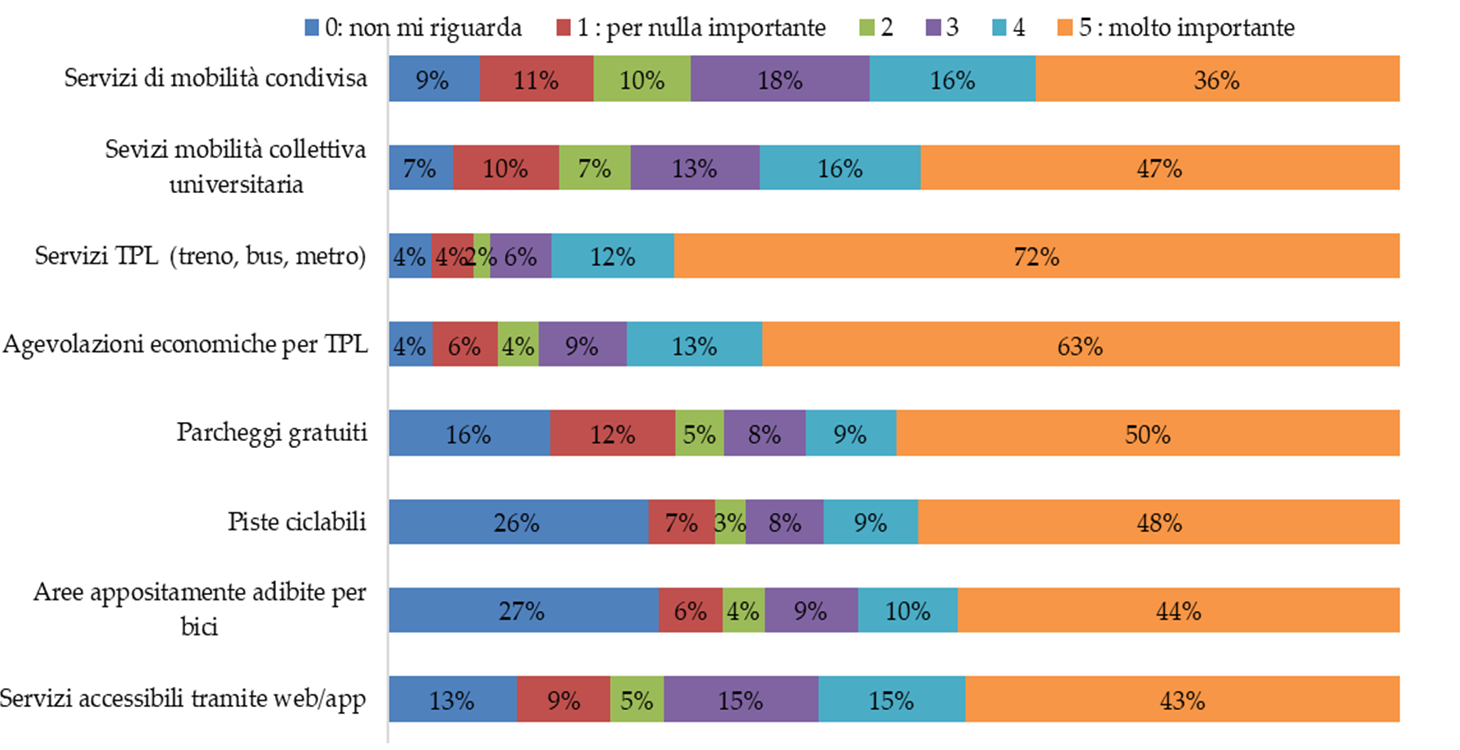 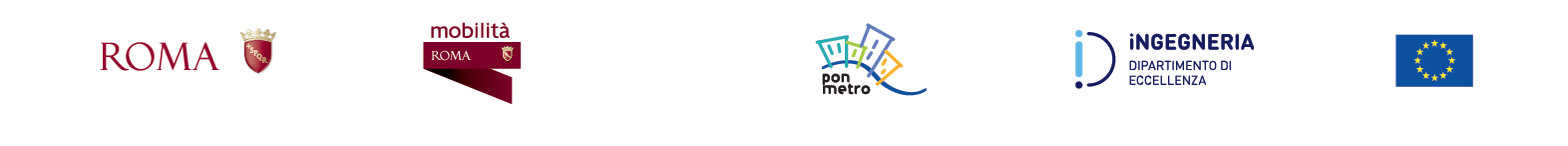 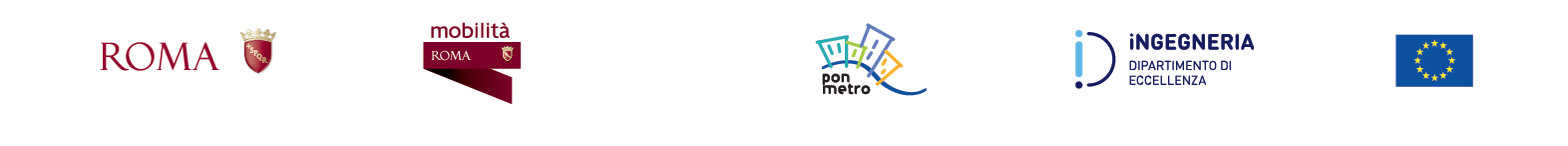 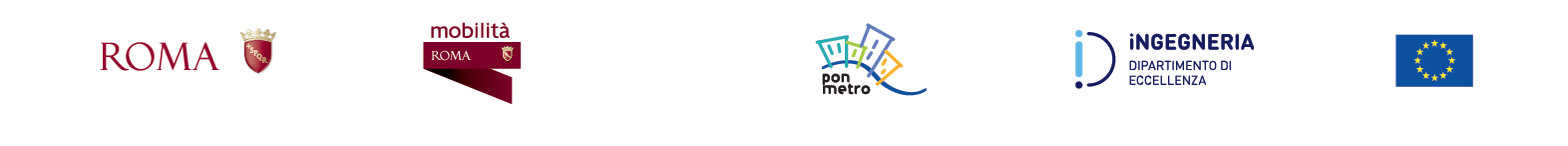 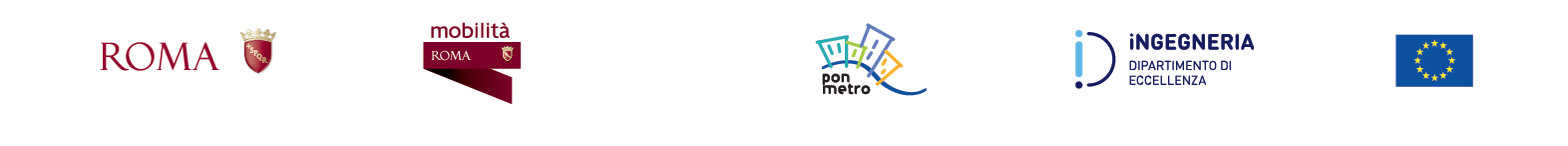 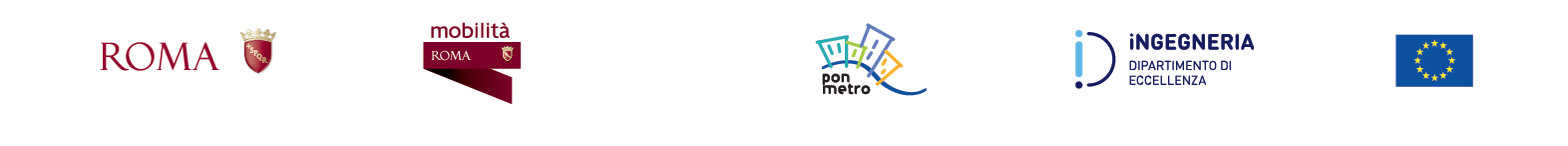 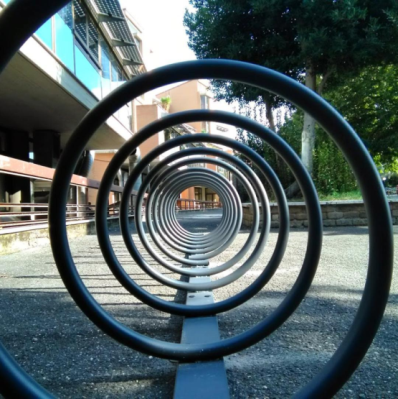 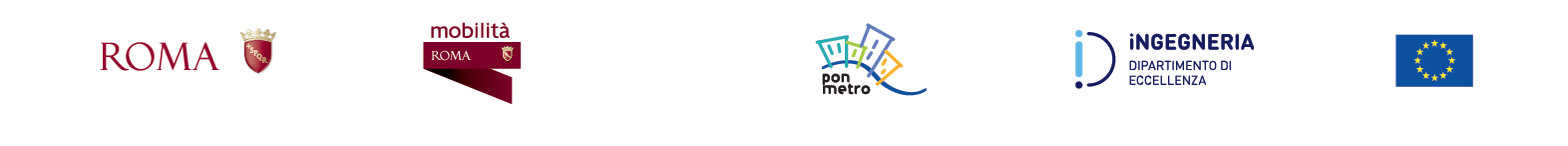 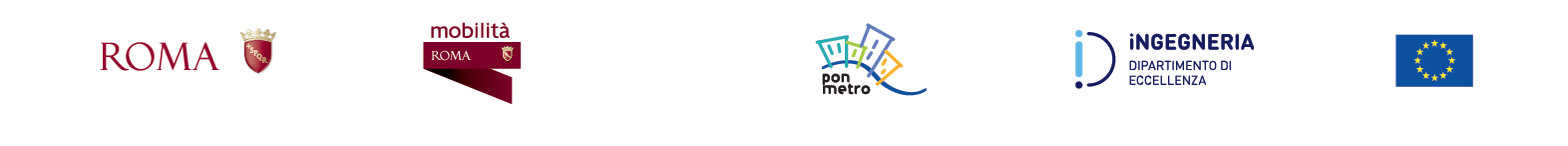 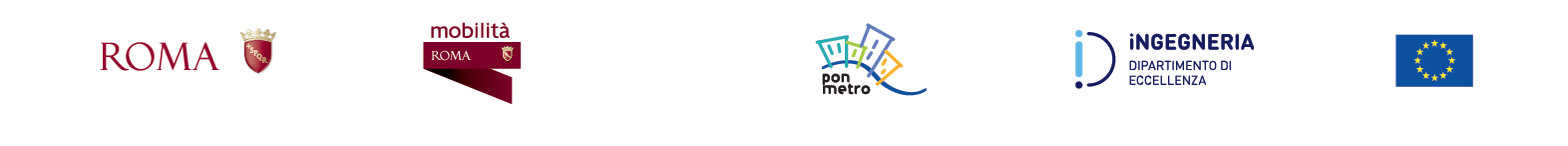 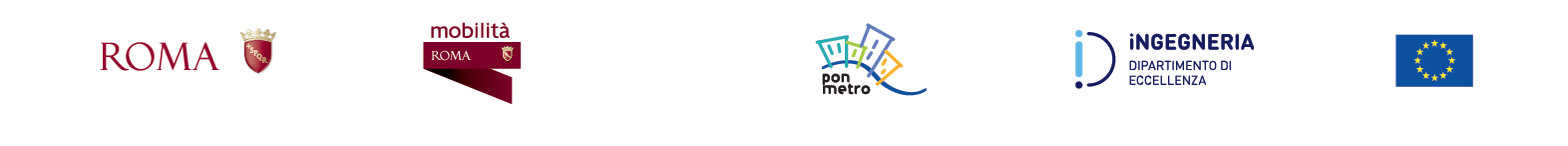 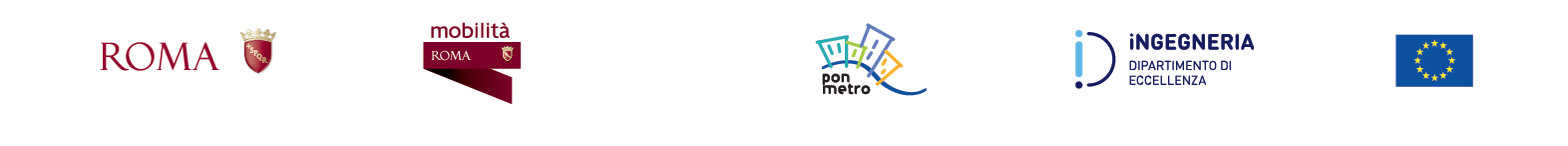 Grazie per l’attenzione
Ing. Maria Rosaria Saporito
mariarosaria.saporito@uniroma1.it
Centro di Ricerca per il Trasporto e la Logistica – Sapienza Università di Roma
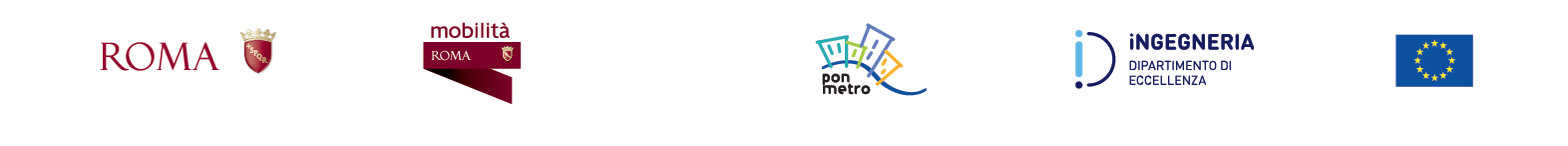 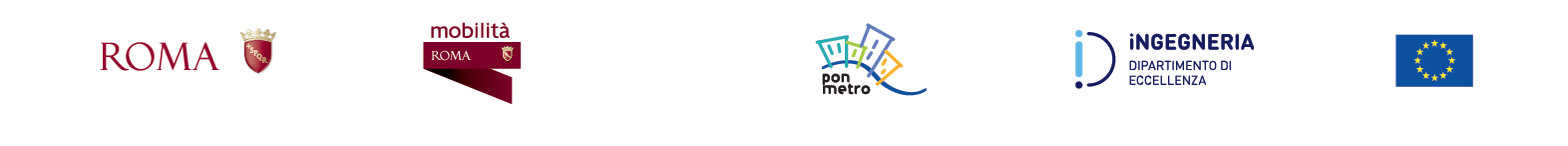 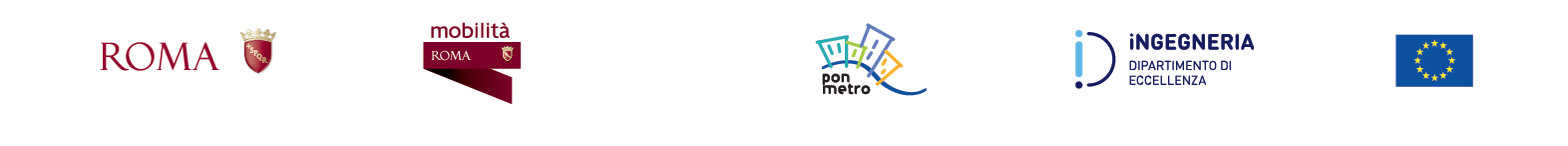 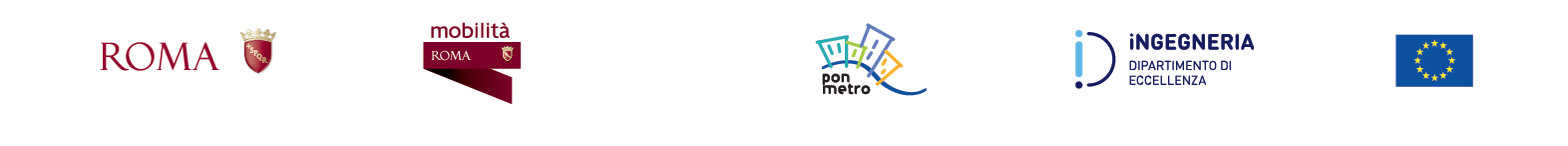 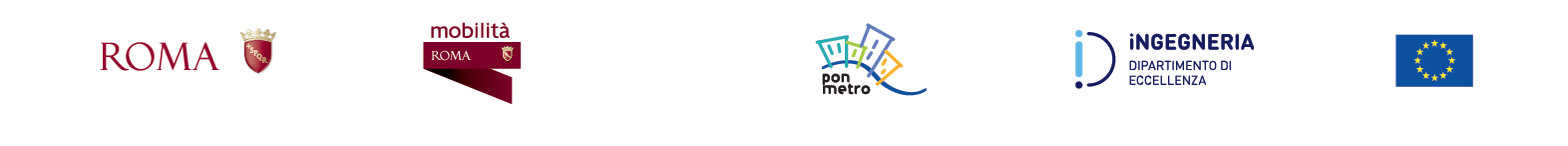